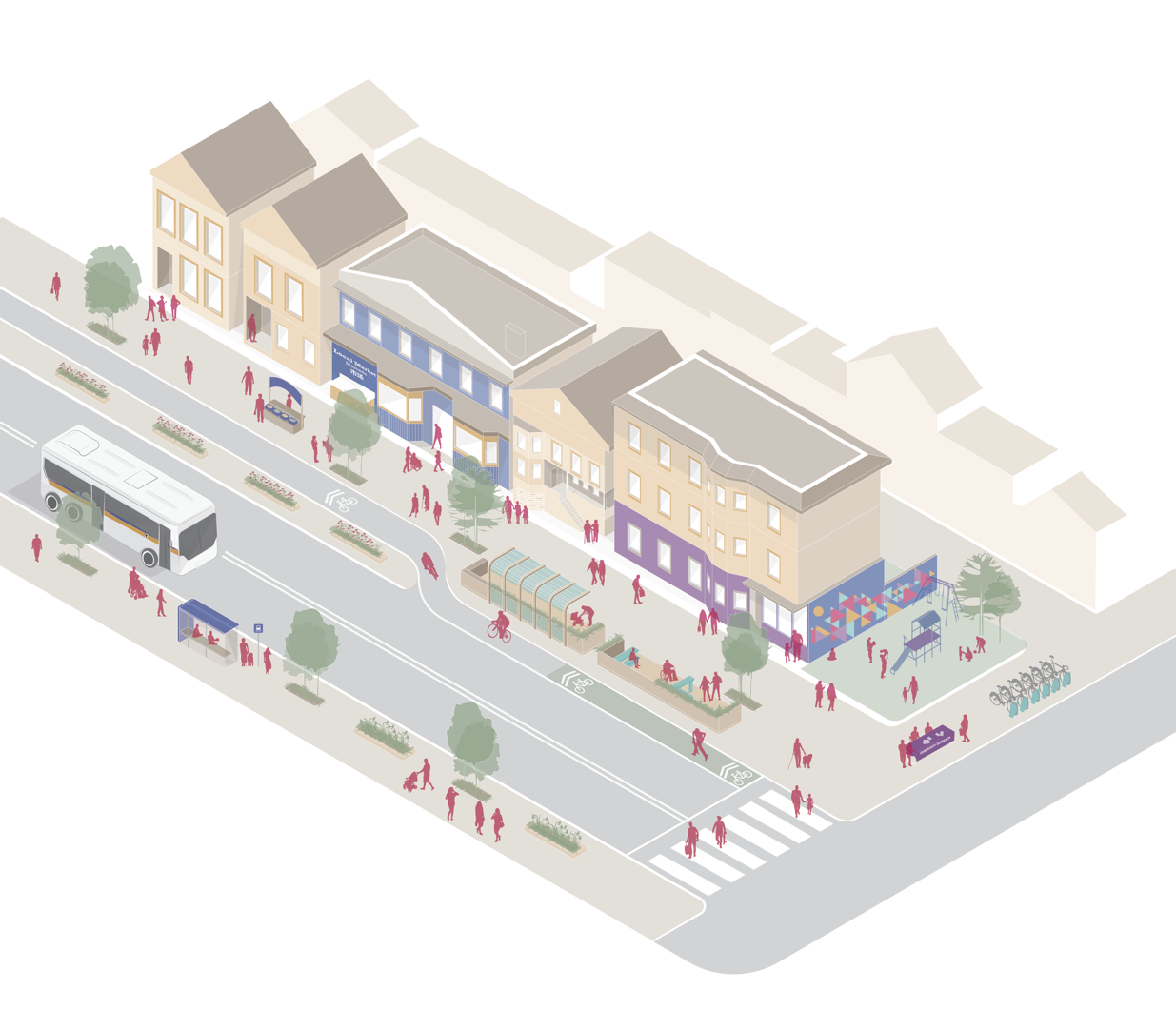 Redesigned streetscapes that include space for walking, biking and gathering
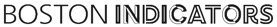 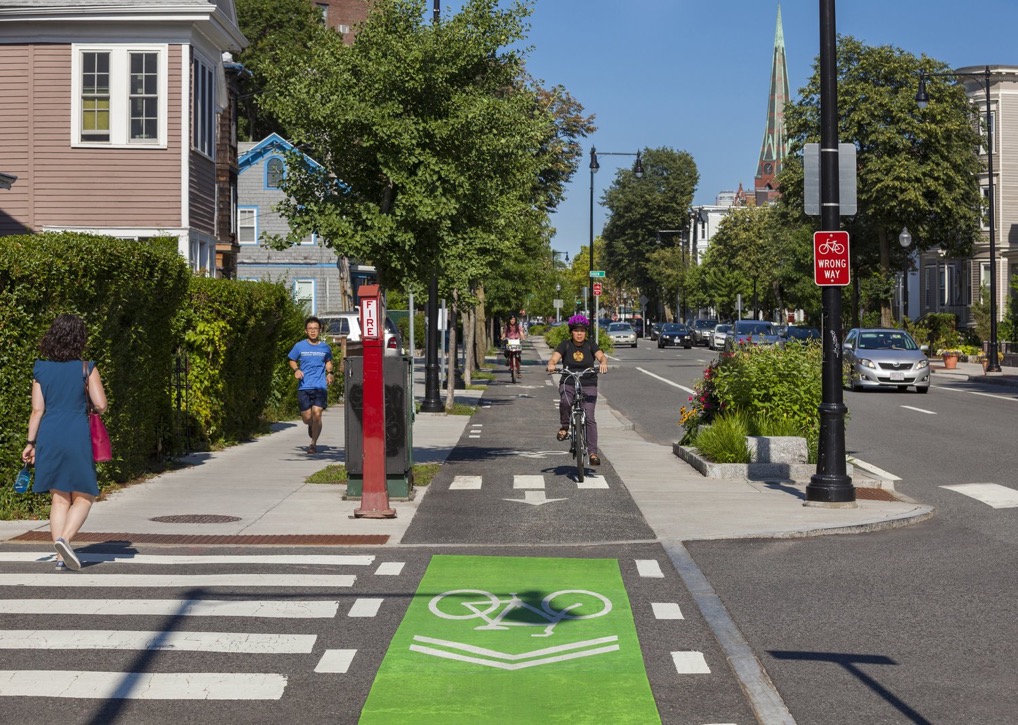 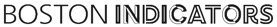 [Speaker Notes: Source: City of Cambridge]
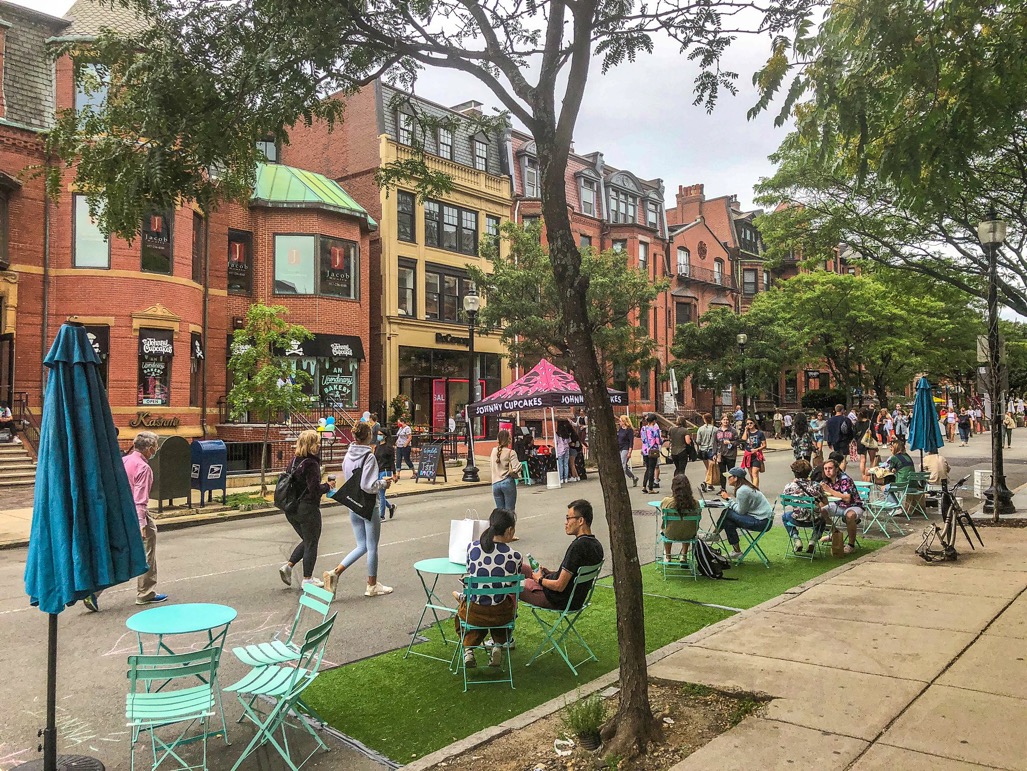 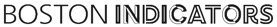 [Speaker Notes: Image:https://www.boston.gov/departments/transportation/boston-green-links
https://www.bloomberg.com/news/features/2021-01-05/a-tiny-twist-on-street-design-the-one-minute-city]
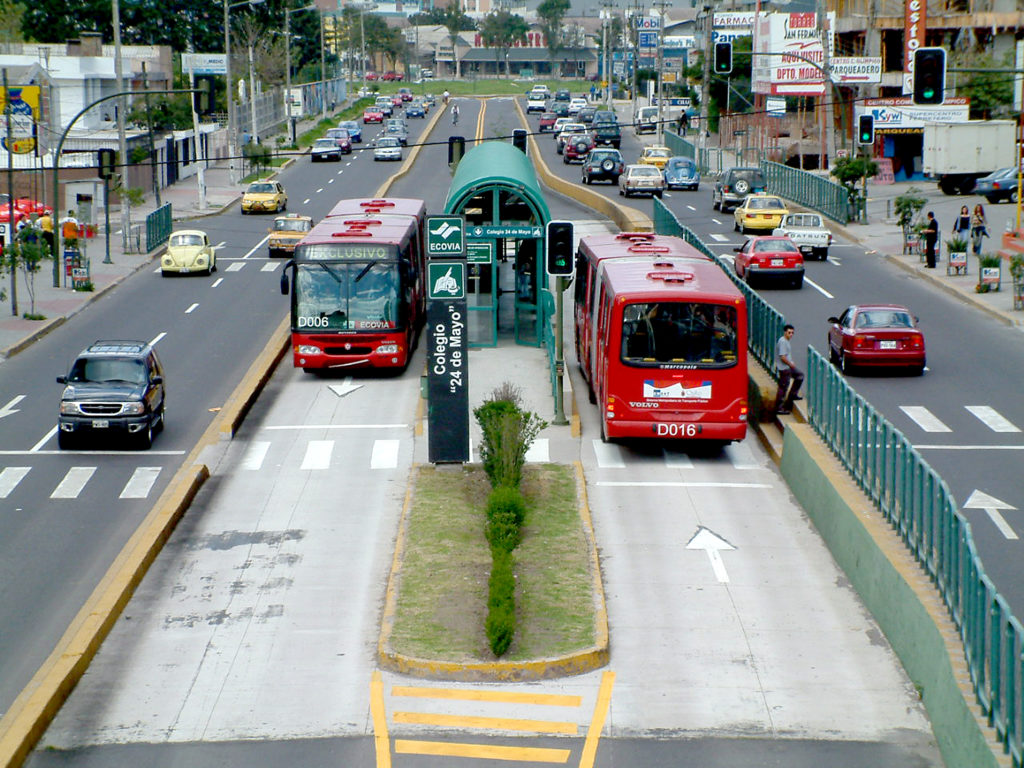 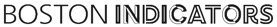 [Speaker Notes: Source: ITDP]
COMPLETE, LIVABLE STREETS: Where are we falling short?
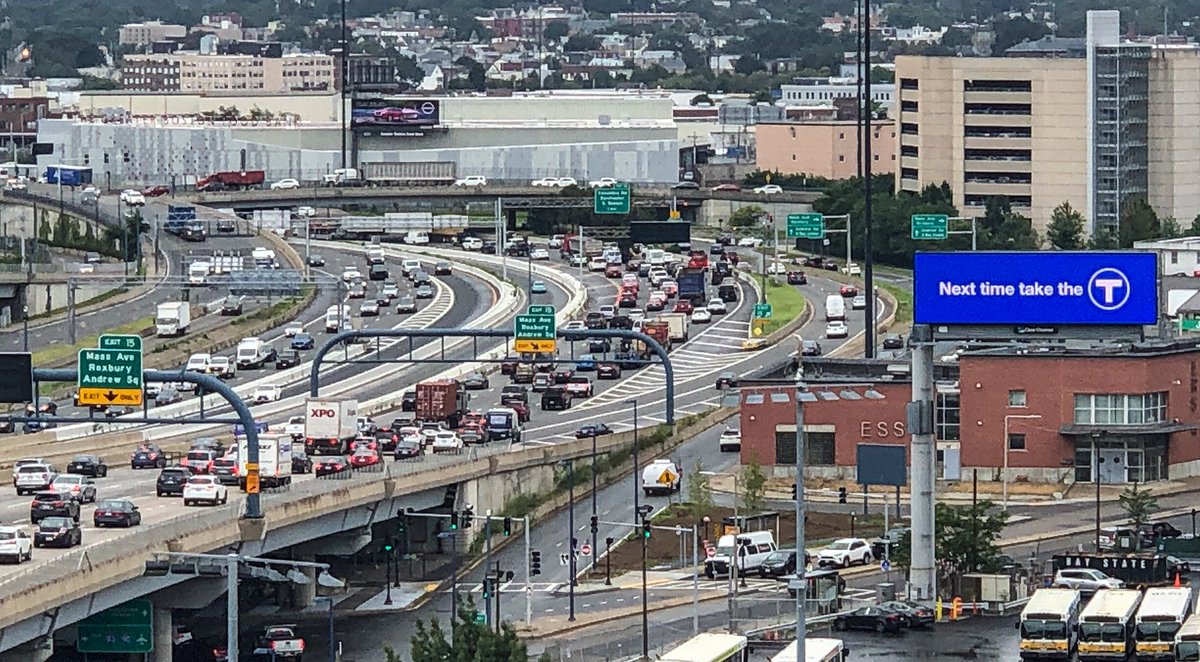 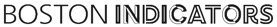 [Speaker Notes: Image:https://www.boston.gov/departments/transportation/boston-green-links]
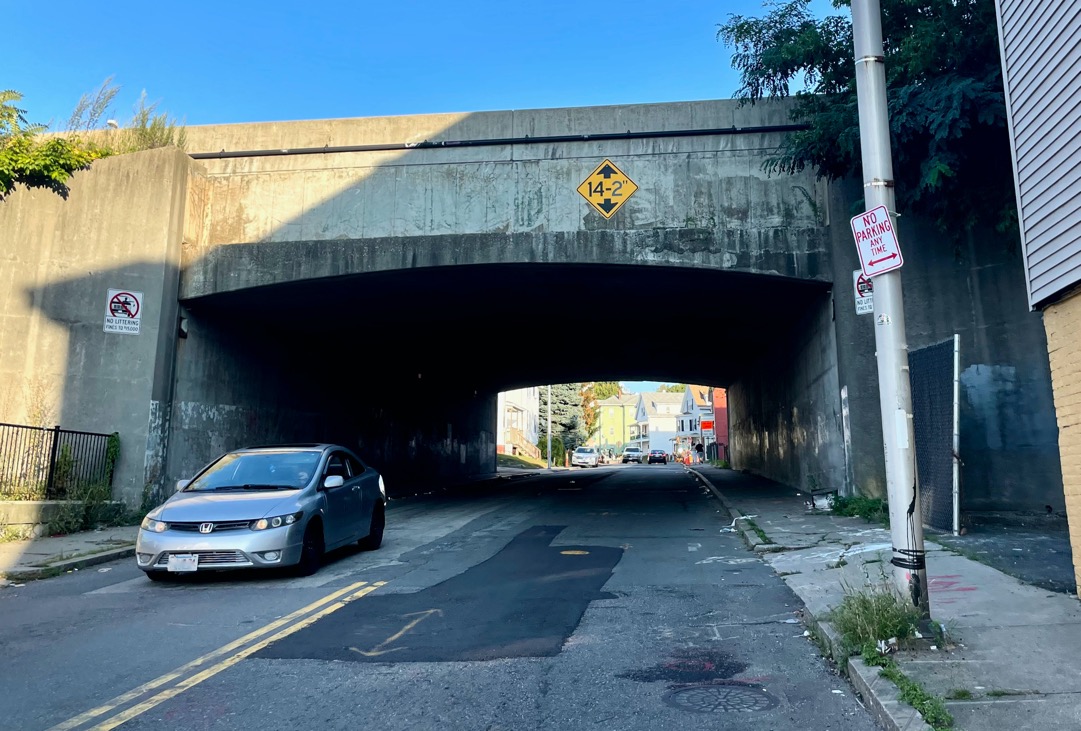 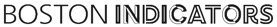 [Speaker Notes: Image:https://www.boston.gov/departments/transportation/boston-green-links]
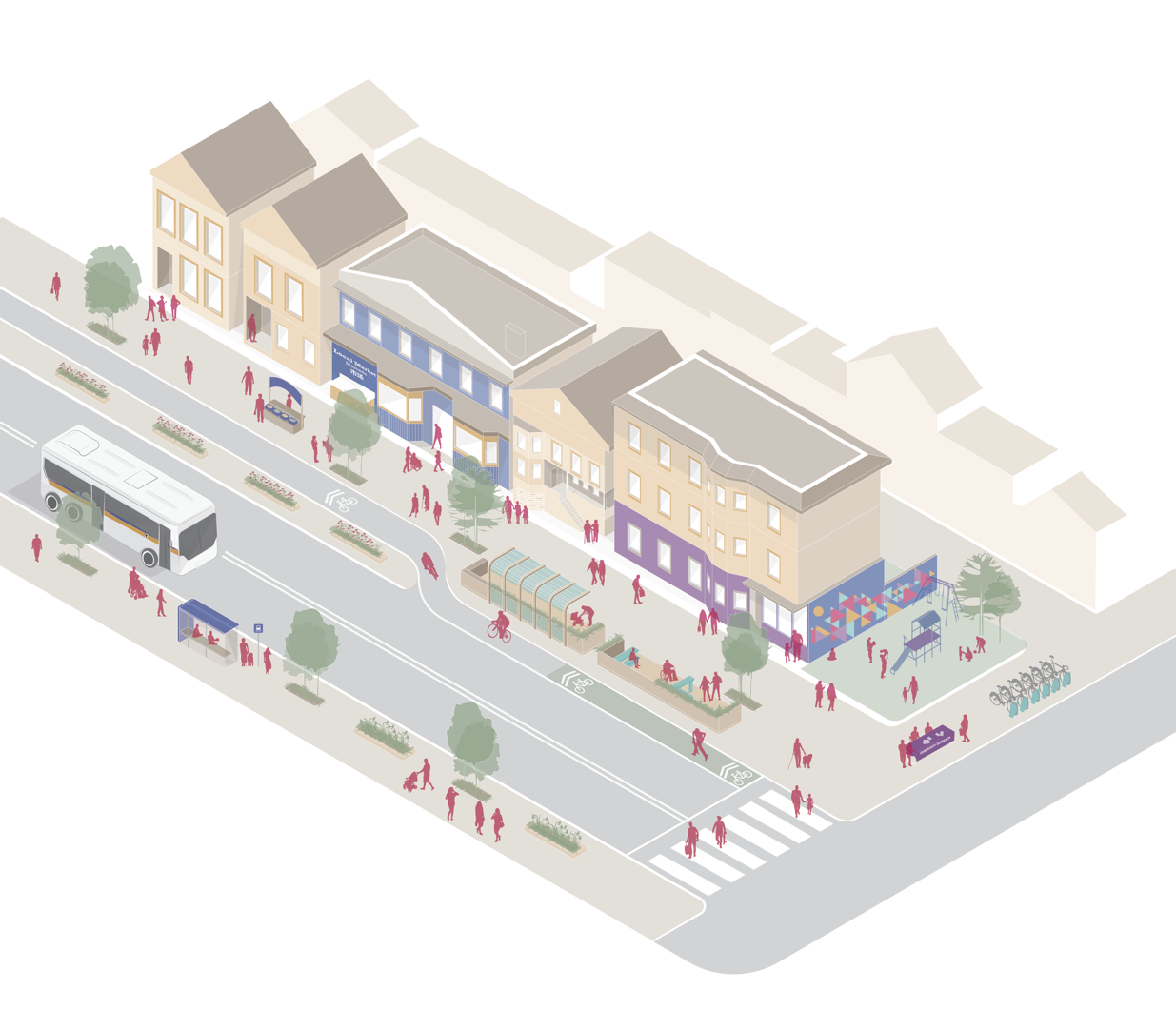 Accessible commercial spaces
Redesigned streetscapes that include space for walking, biking and gathering
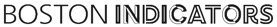 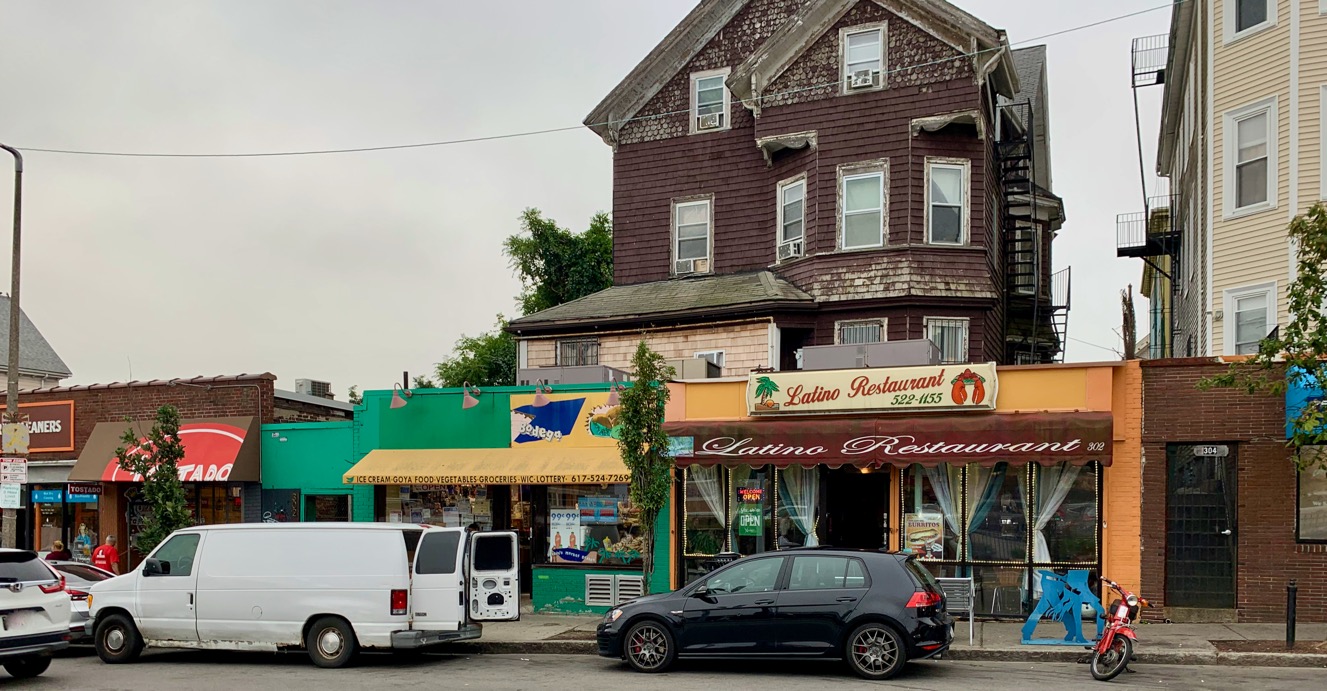 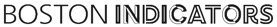 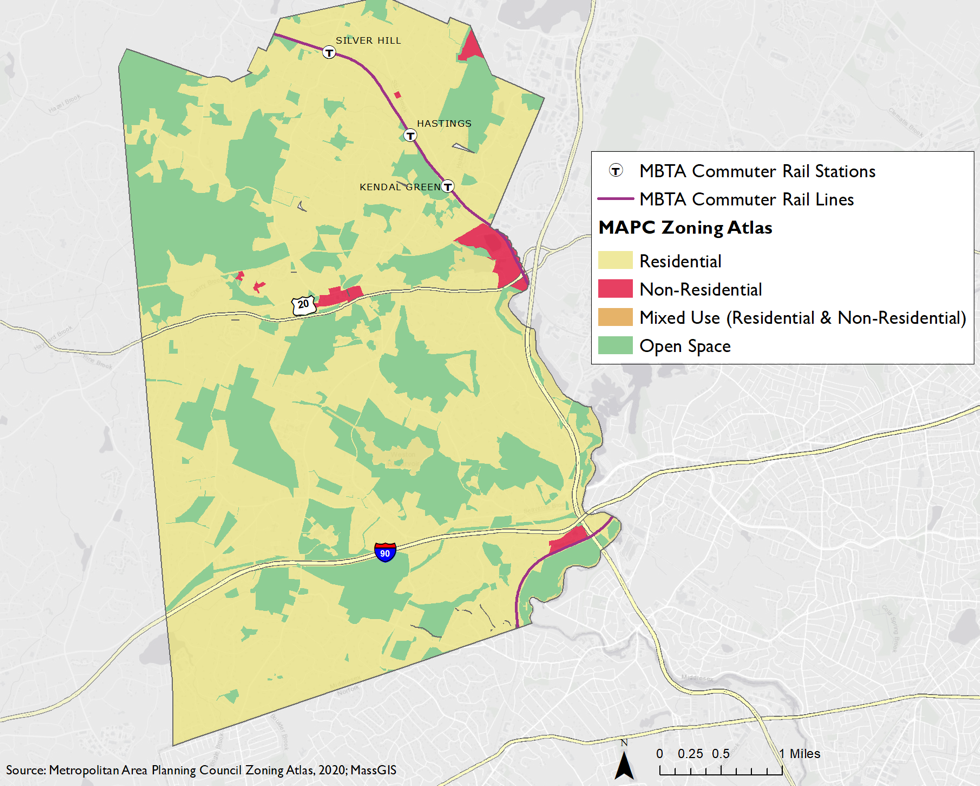 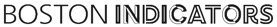 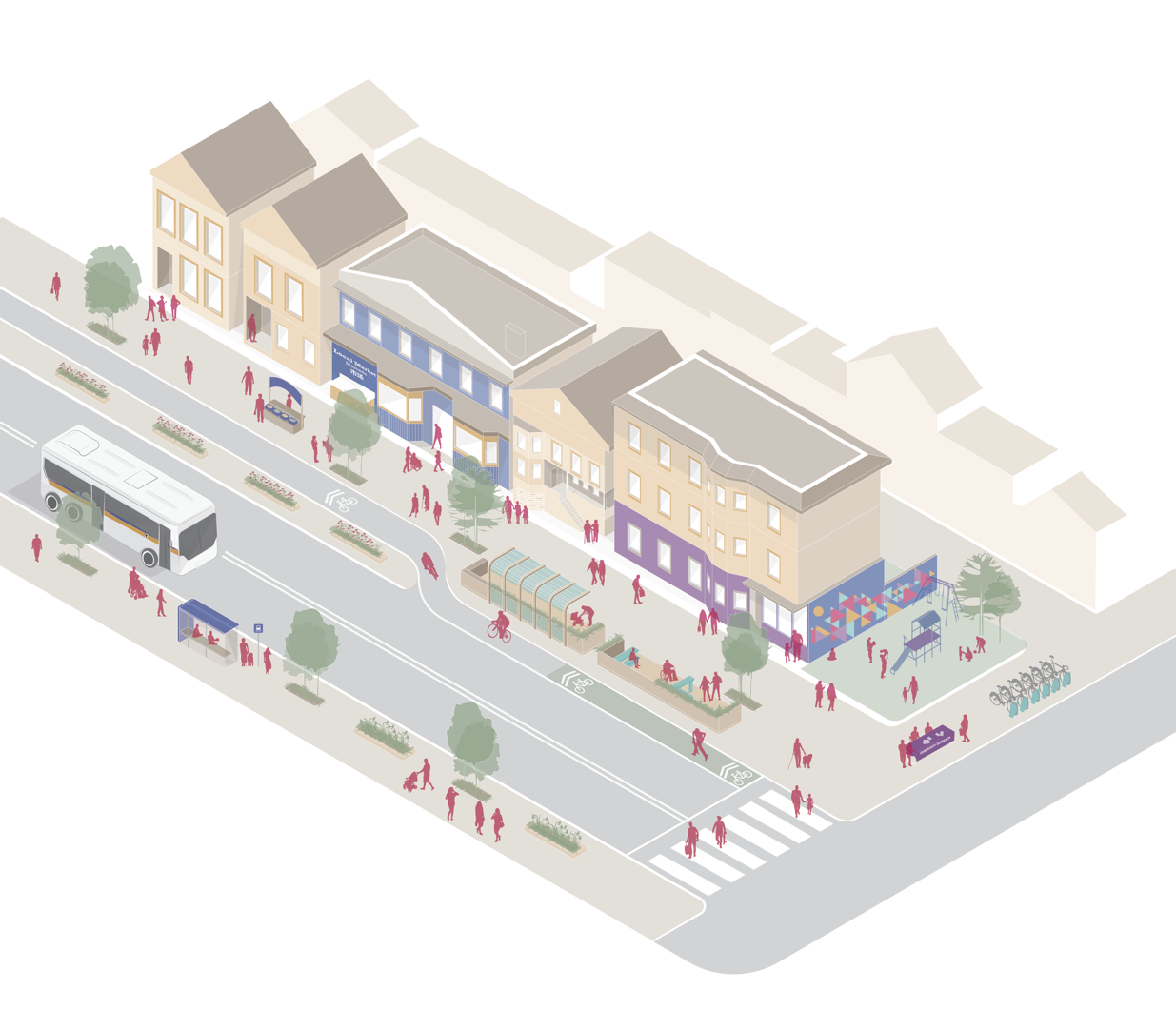 Diverse housing options
Accessible commercial spaces
Redesigned streetscapes that include space for walking, biking and gathering
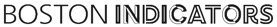 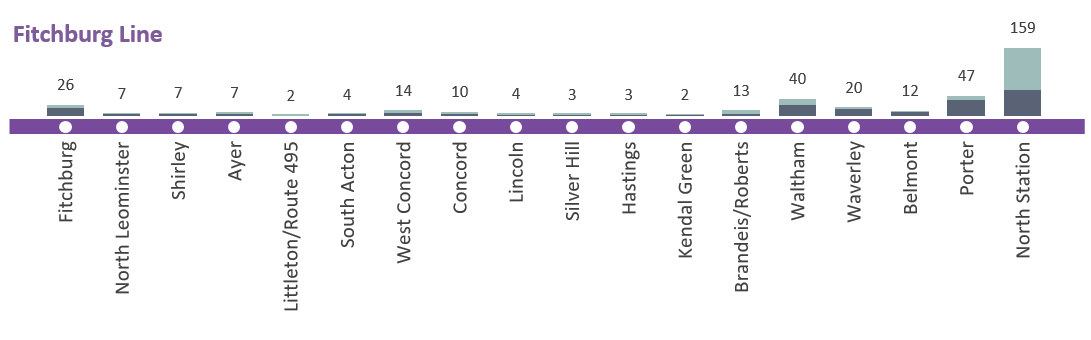 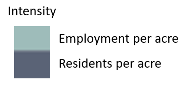 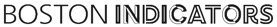 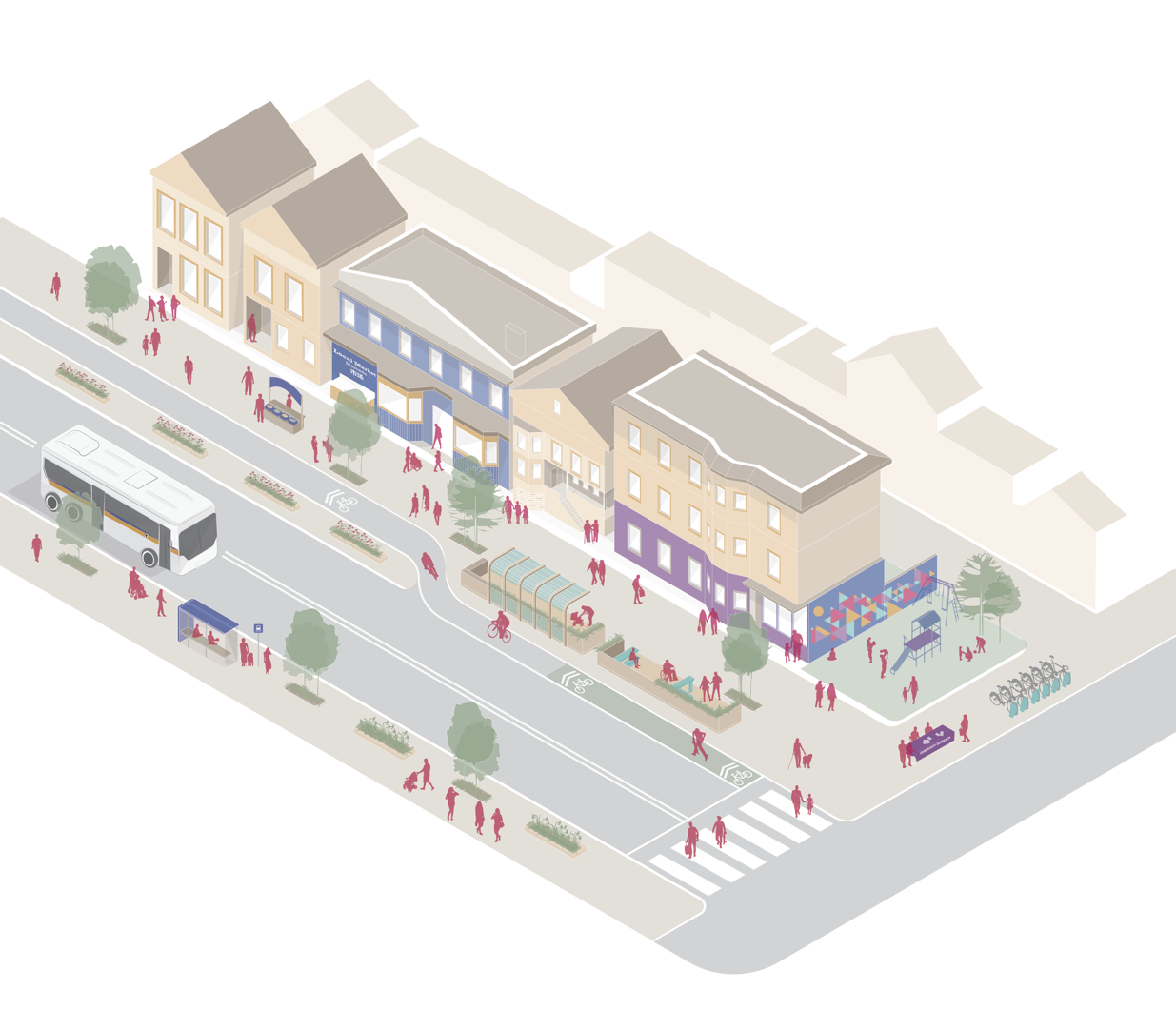 Diverse housing options
Accessible commercial spaces
Redesigned streetscapes that include space for walking, biking and gathering
Strong social infrastructure
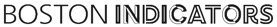 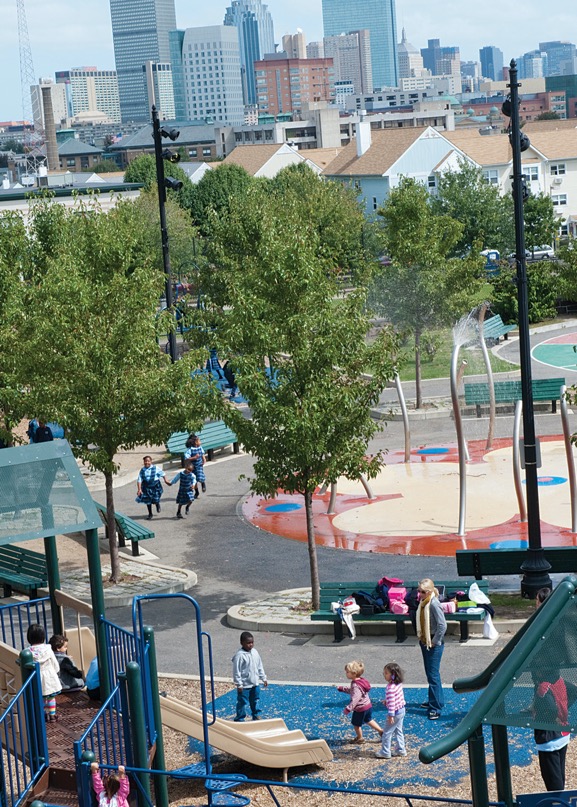 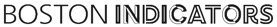 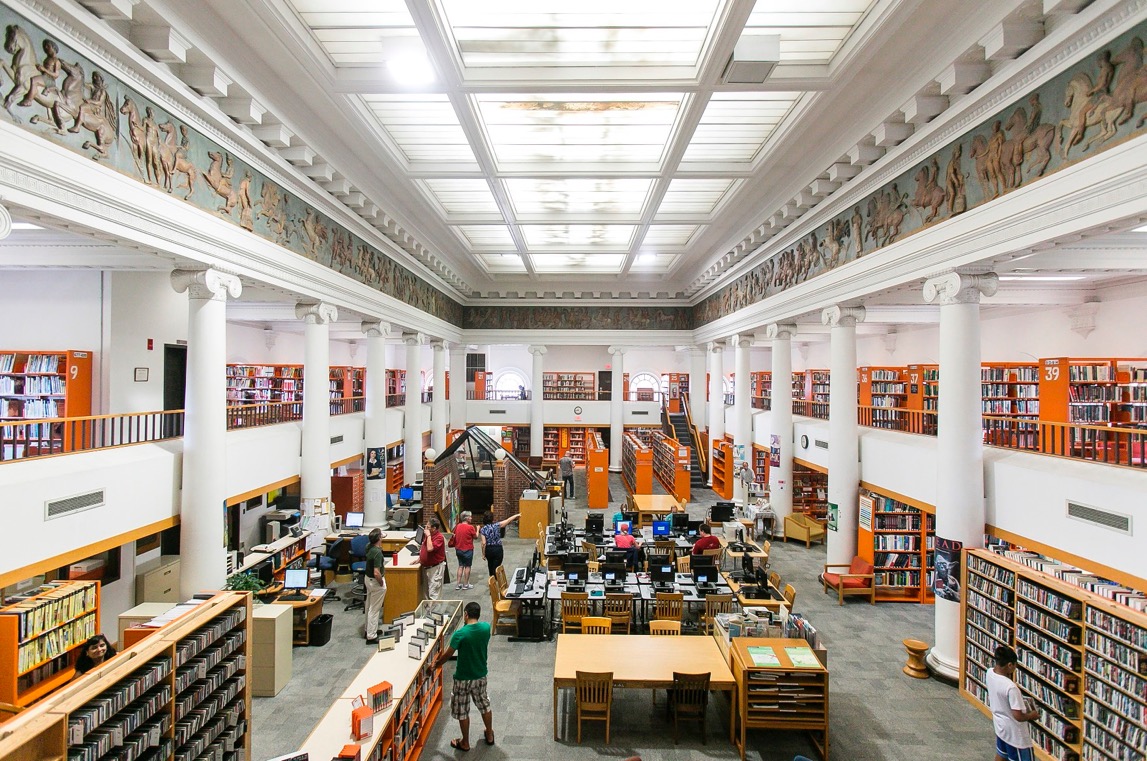 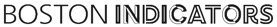 [Speaker Notes: Picture Source: Somerville Public Library
https://www.somervillepubliclibrary.org/how-do-i]
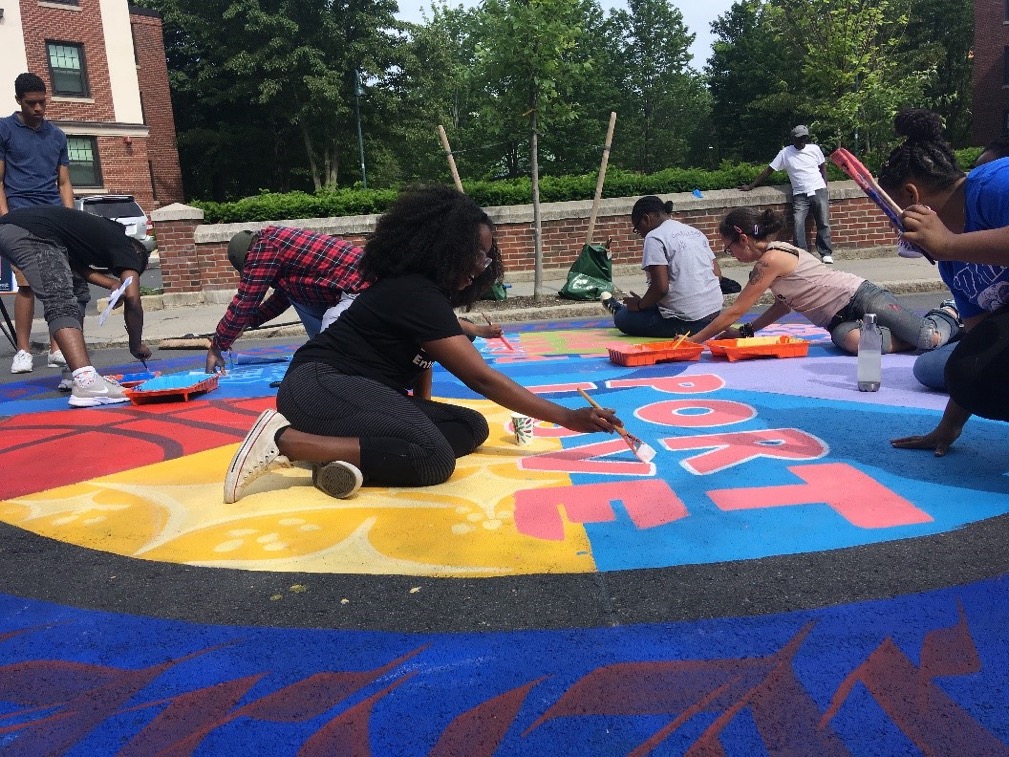 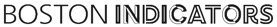 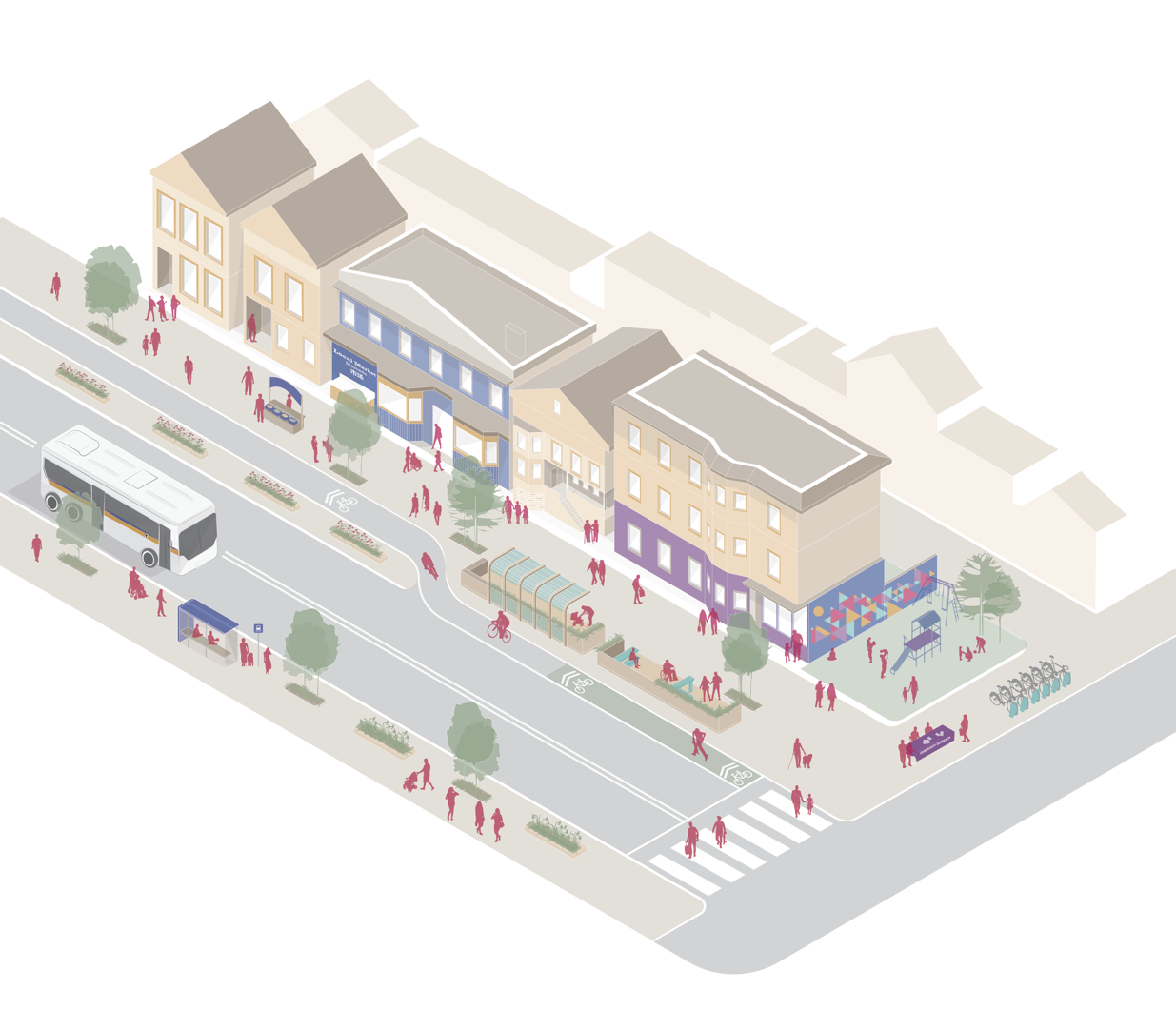 Diverse housing options
Accessible commercial spaces
Diverse and empowered resident population
Redesigned streetscapes that include space for walking, biking and gathering
Strong social infrastructure
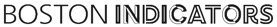 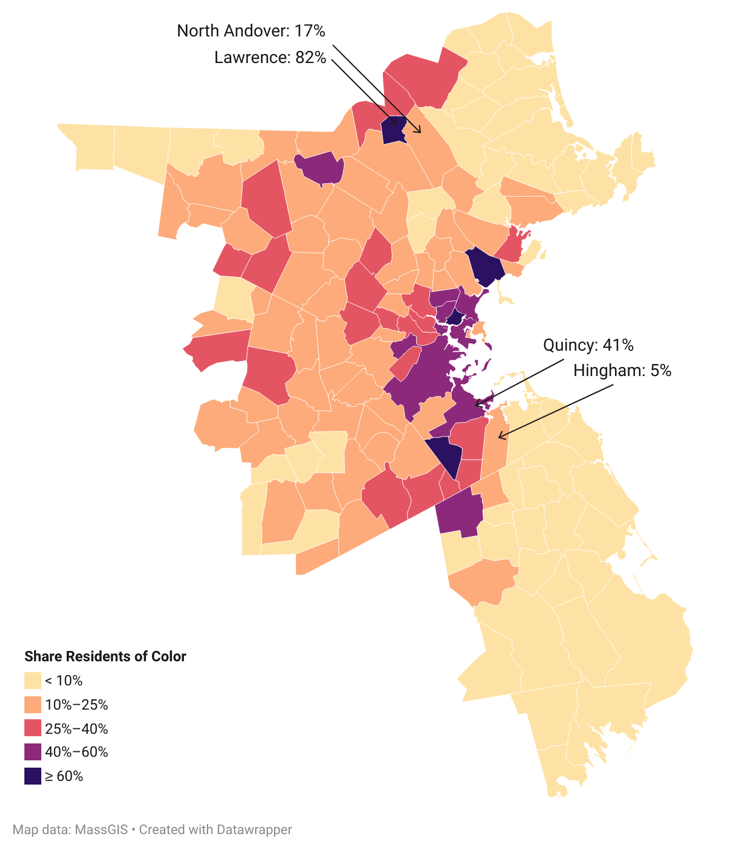 DIVERSE & EMPOWERED RESIDENTS: Where are we falling short?
Source: Census 2020
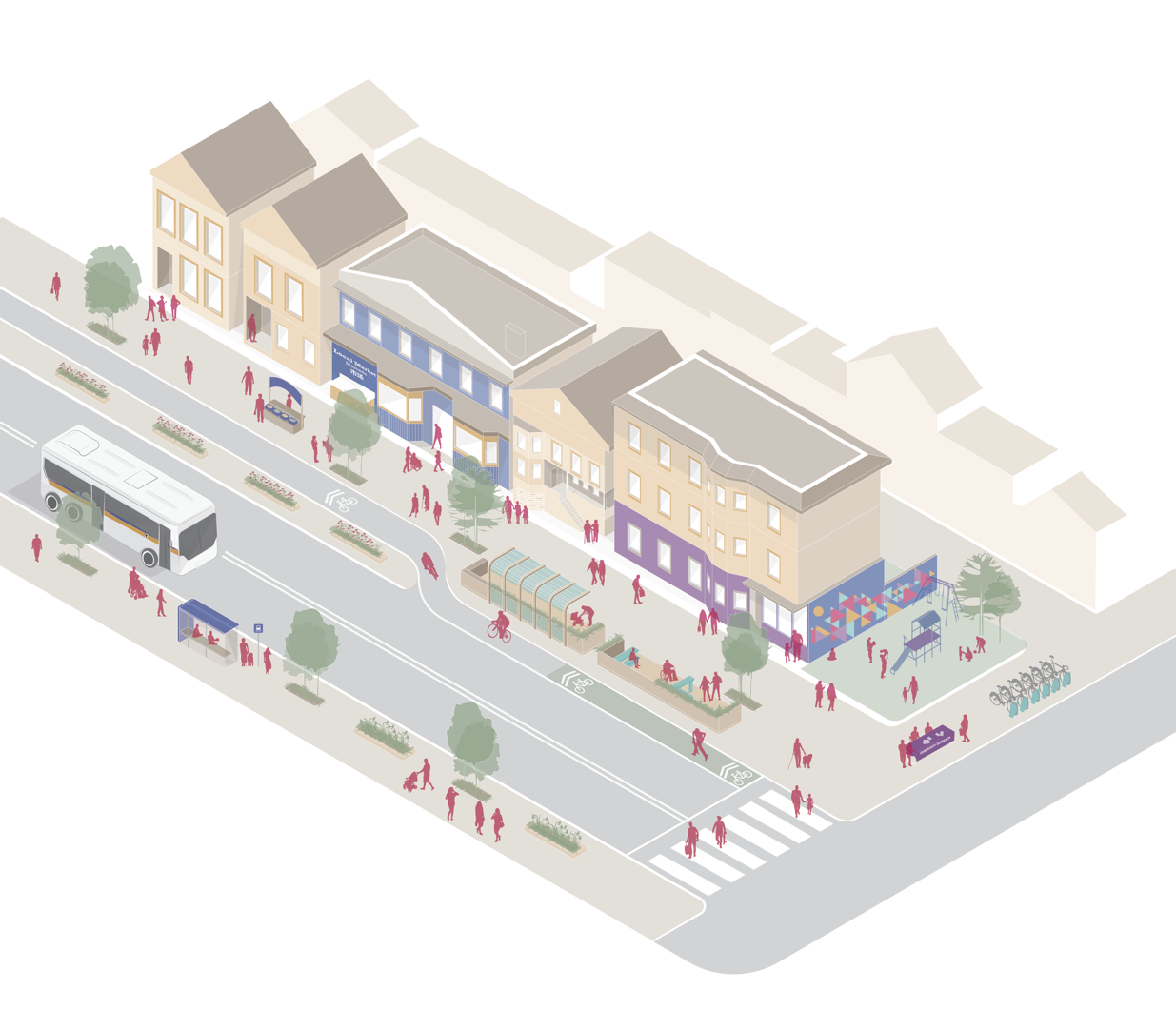 Diverse housing options
Accessible commercial spaces
Diverse and empowered resident population
Redesigned streetscapes that include space for walking, biking and gathering
Strong social infrastructure
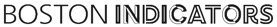 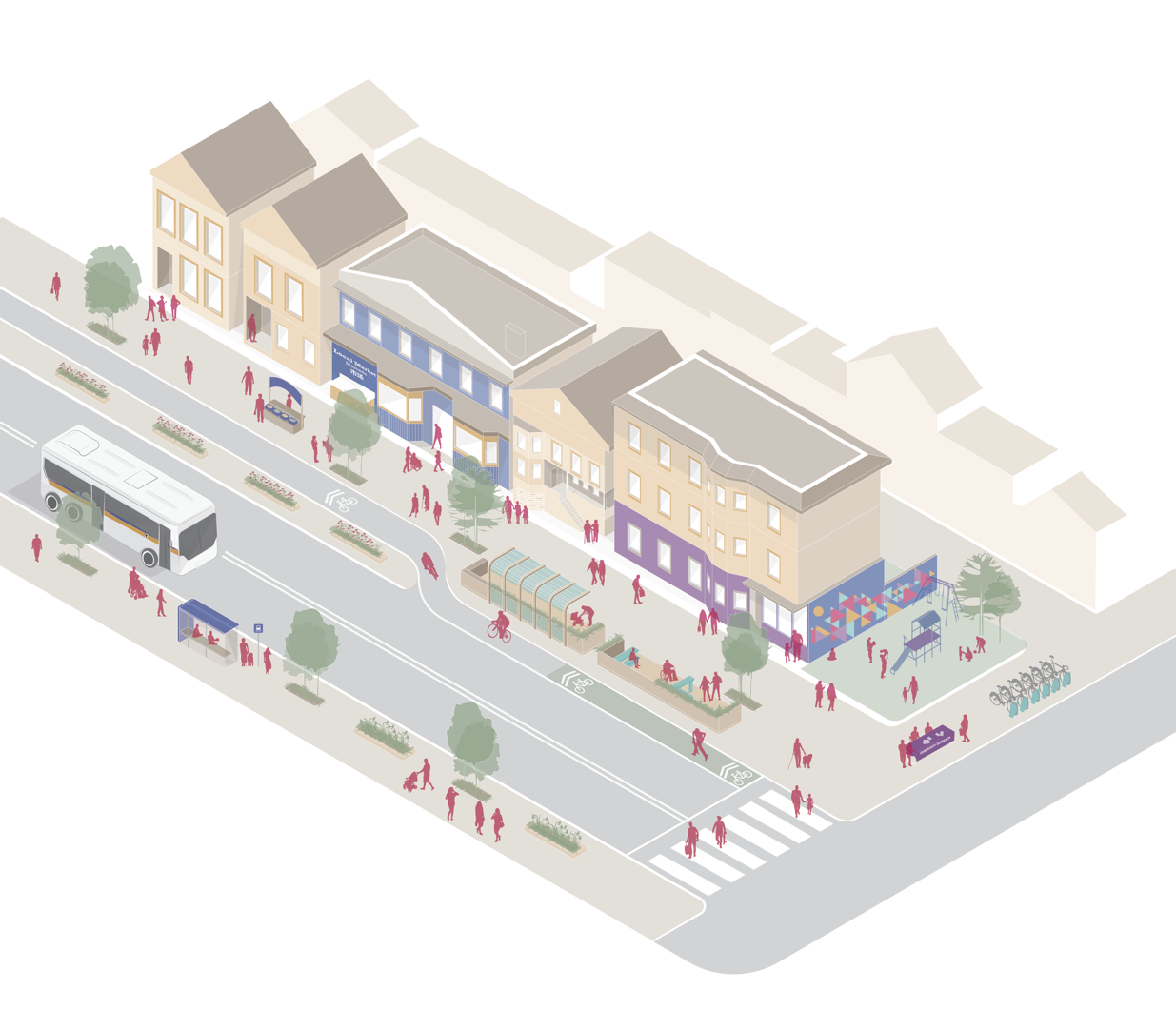 STATE & LOCAL POLICY LEVERS FOR BUILDING A REGIONAL NETWORK OF EQUITABLE 15-MINUTE NEIGHBORHOODS
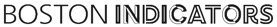 STATE ACTION
STATE ACTION
Zone for Inclusivity
Plan Mobility Holistically
Build Broader Economic Prosperity
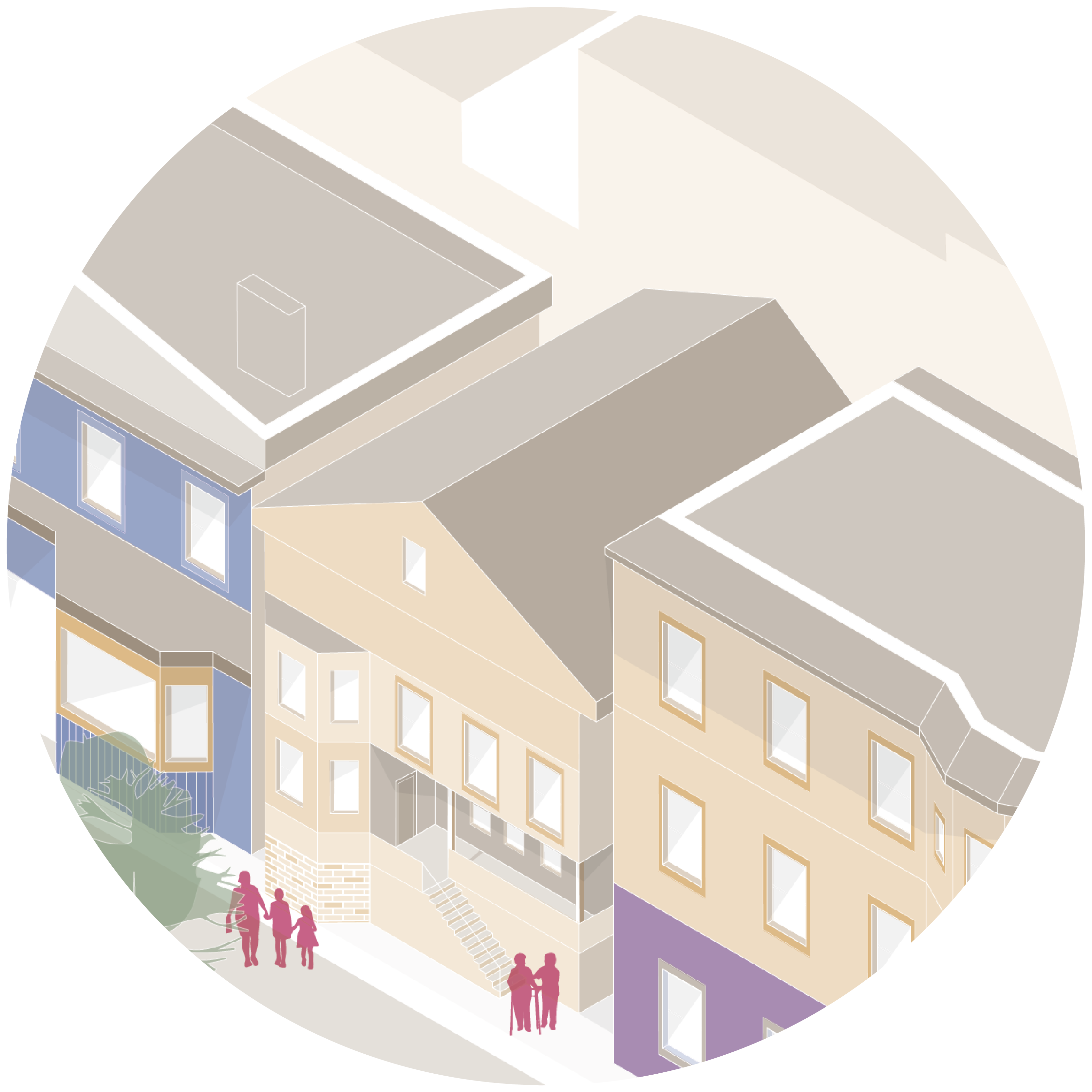 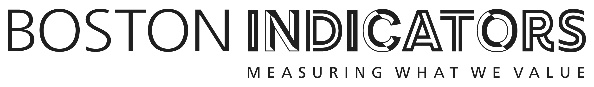 LOCAL ACTION
LOCAL ACTION
Plan with communities, instead of for communities.
Plan at the “speed of trust.”
Provide childcare.
Provide adequate translation services.
Ensure that professional planning staff are representative of the community.
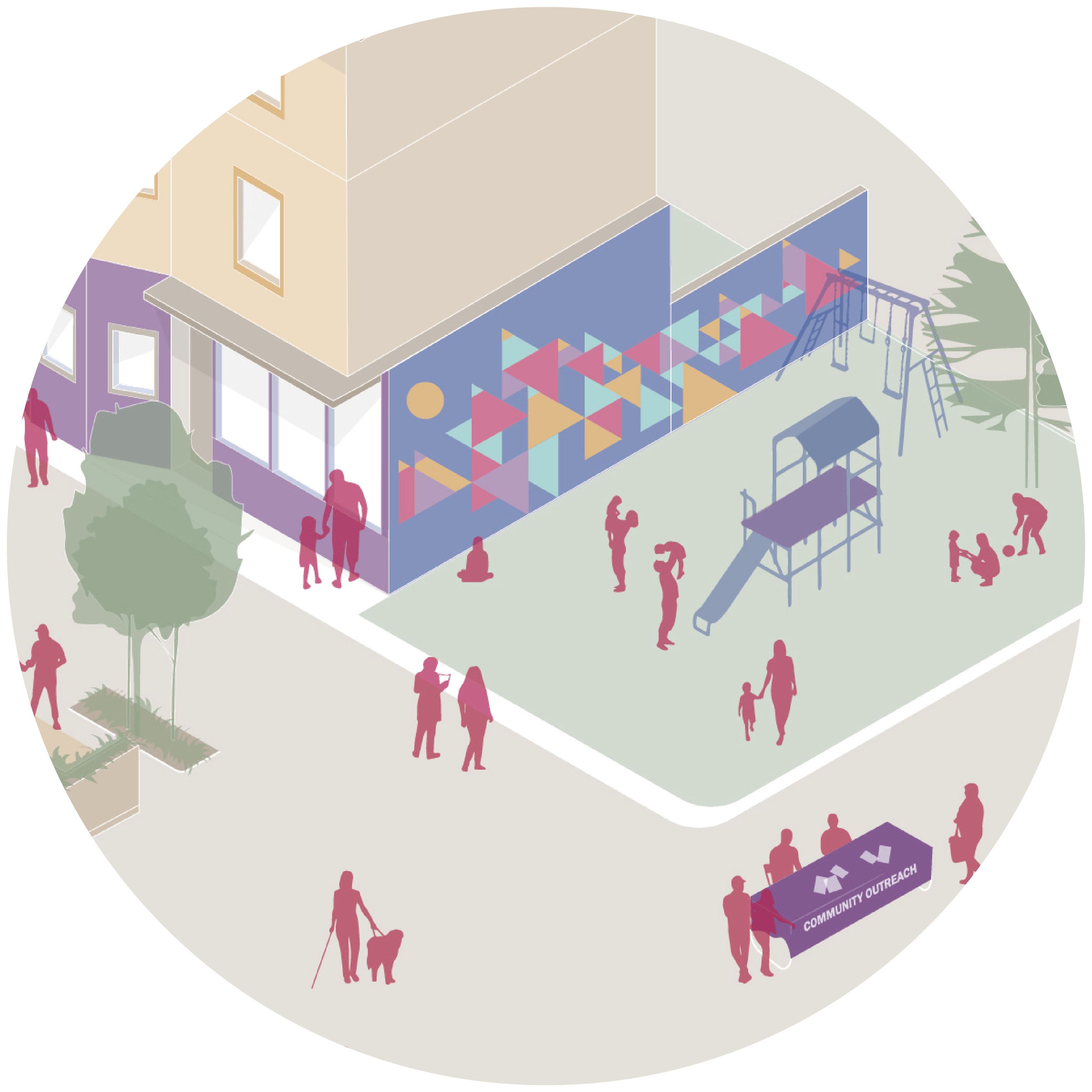 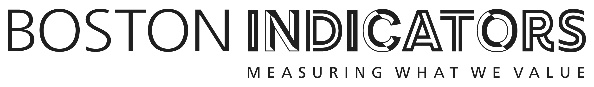 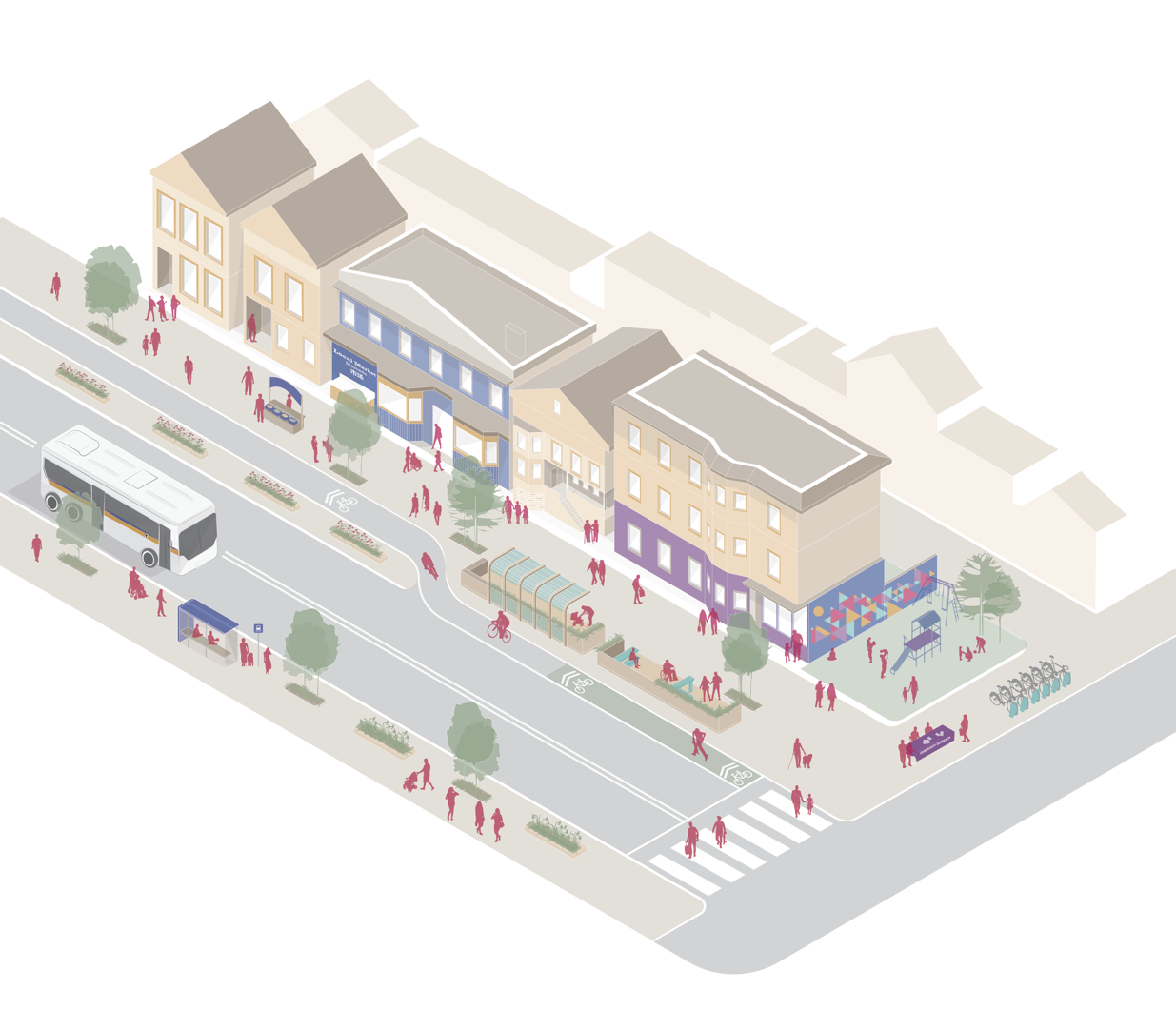 WWW.BOSTONINDICATORS.ORG/15MIN
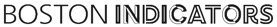